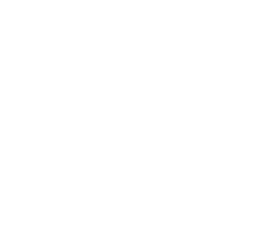 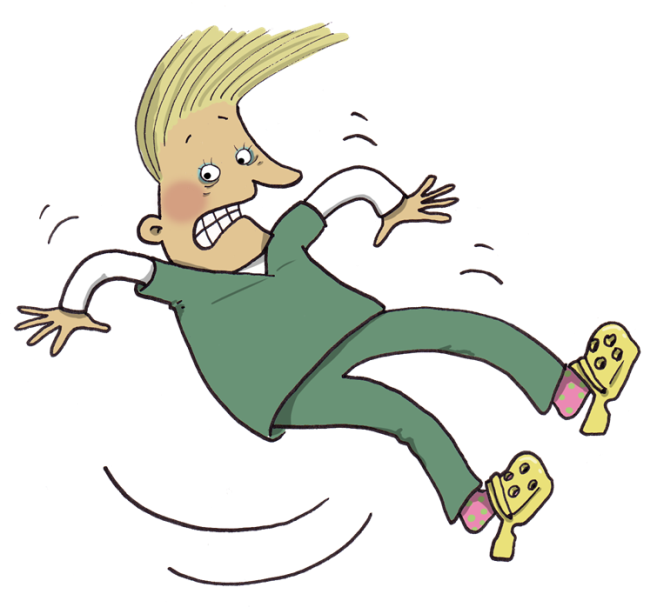 Arbetsskada
En anmälan vid sjukdom kan göra skillnad. 
Se till att ingen missar ersättning!
Vad är en arbetsskada?
Olycksfall i arbetet: Ovanlig och oförutsedd händelse med kortvarigt förlopp, till exempel när någon faller, skär sig eller klämmer sig.

Färdolycksfall: Olycksfall vid direkt färd till eller från arbetet.

Arbetssjukdom: Sjukdom p.g.a. skadliga faktorer i arbetet, till exempel farliga ämnen, ensidigt arbete, tungt arbete eller olämpliga arbetsställningar.

Smitta: Smittsam sjukdom som man ådragit sig vid arbete i laboratorium eller sjukvårdsinrättning.
Anmälan
Arbetsgivaren ska enligt lag anmäla arbetsskada till Försäkringskassan

Den anställde anmäler själv till AFA Försäkring på www.afaforsakring.se
När prövas en arbetsskada enligt lag?
Försäkringskassan prövar en arbetsskada om de har något av följande att ersätta:

Tandvårdskostnader
Särskilda hjälpmedel
Sjukvård vid arbetsskada utomlands
Livränta
Begravningshjälp
Efterlevandeersättning
När prövas en arbetsskada enligt avtal?
AFA Försäkring kan pröva en arbetsskada oavsett om ersättning kan betalas ut eller inte vid:

Olycksfall i arbetet
Färdolycksfall
Smitta (om besvär kvarstår efter 180 dagar)

Arbetssjukdomar ska som regel först godkännas av Försäkringskassan
Vad kan AFA Försäkring ersätta?
Kostnader
Inkomstförlust
Sveda och värk
Kvarstående funktionsnedsättning och ärr
Ersättning till efterlevande

Vid färdolycksfall ersätts inte inkomstförlust.
Bruten underarm
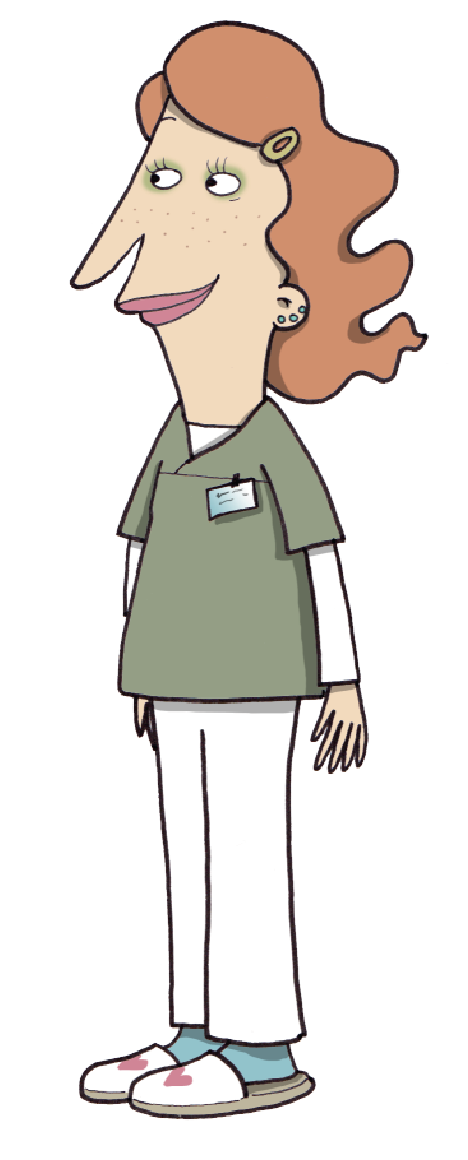 Sjuksköterskan Krystyna ramlade i en trappa på sjukhuset och bröt vänster underarm.

Yrke: Sjuksköterska
Ålder: 25 år
Månadslön: 25 000 kr
Sjukskrivning: 3 månader
Kostnader: Läkarvård och mediciner på 1 200 kr
Efter sjukskrivning: Efter cirka 1½ år bedöms Krystyna ha 5 % medicinsk invaliditet
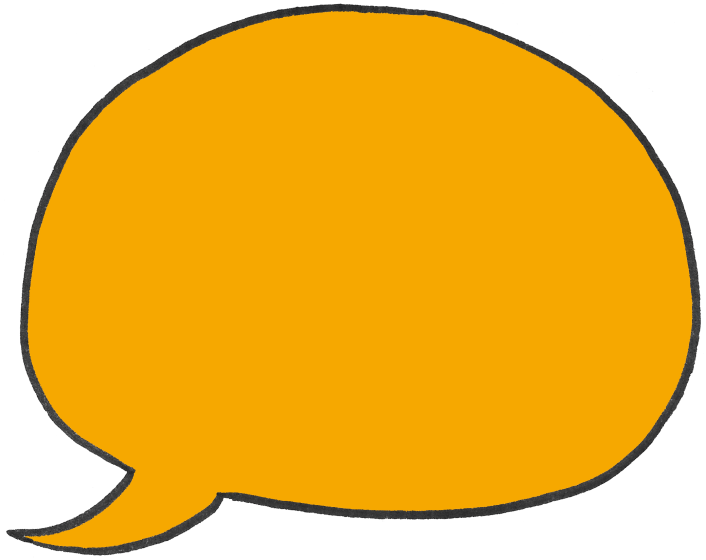 Om Krystyna inte gör någon anmälan till AFA Försäkring får hon ingen ersättning.
Ersättning från AFA Försäkring enligt kollektivavtal cirka 80 000 kr
Vem vet mer?
Förnamn EfternamnTel. xx-xxx xx xxE-post. Förnamn.efternamn@domän.se
AFA Försäkrings kundcenterTel. 0771-88 00 99
Gör din anmälan här:www.afaforsakring.se
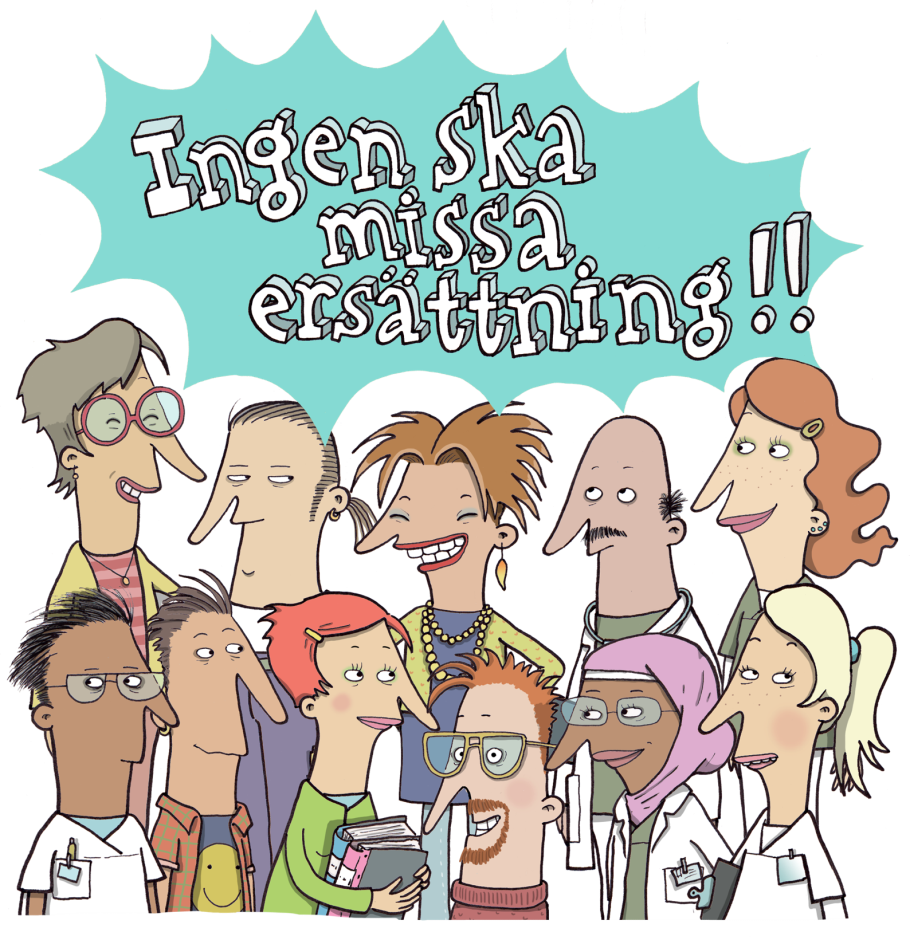